Урок
русского
языка
во 2 классе.
Мальковская Светлана Викторовнаучитель начальных классовМБОУ сош №2 г. Зверево.
Весёлый, земляничный, лес, липовый.
Тема:
Написание корнейв однокоренных словах.
Узнаем,  как пишутся:
Научимся подбирать :
Научимся выделять :
корни в однокоренных словах.
однокоренные слова к слову.
корни в однокоренных словах.
Мы ездили в лес. На леснойполянке видели домик лесника.Там растёт молодой лесок.
леслеснойлесниклесок
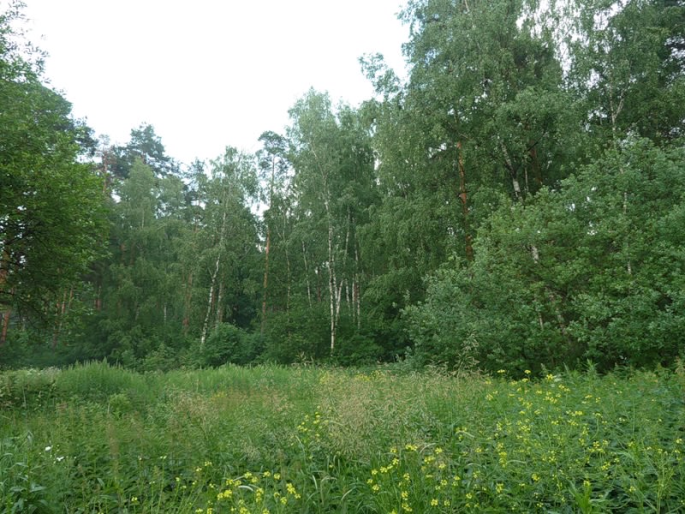 Дерево зеленеет зимой и летом. На ветках у него длинная хвоя и круглые небольшие шишки.
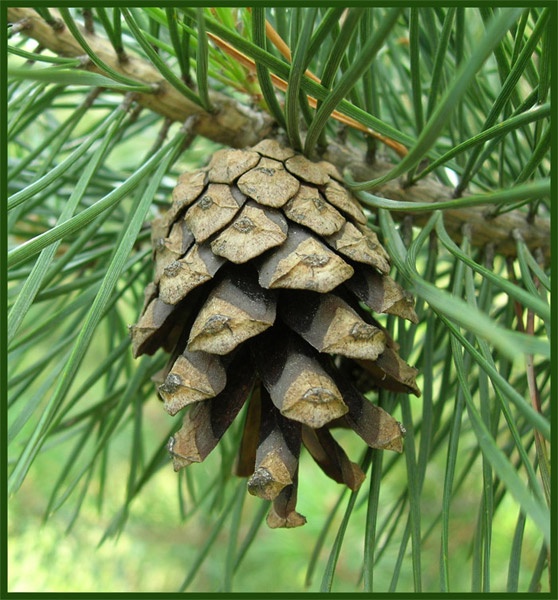 соснасосенкасосновый
Корни в однокоренных словах могут произно -ситься по – разному,  но пишутся всегда одина - ково.
Проверка:
Звон – звонок,
соль – солонка,
стол – столовая,
слово – словарь,
дежурить - дежурный,
буква – букварь,
сад – садовник.
Как красив лес весной!  Чист и прозрачен весенний воздух. На  деревьях появились зелёные листочки. Распустились на лужайках первые цветы.
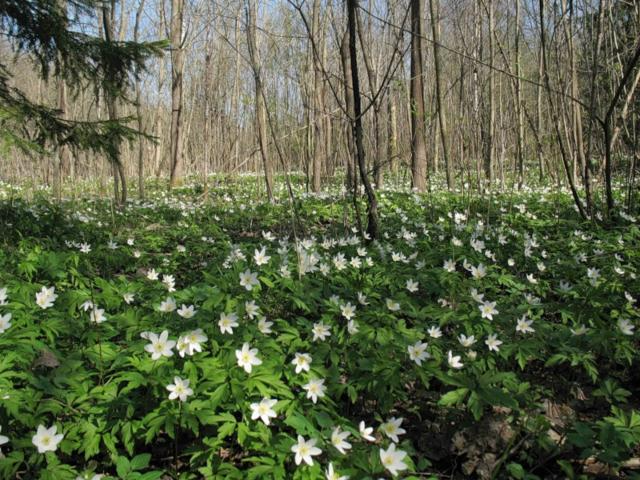 веснавесенний
Хвост пушистый, мех золотистый, в лесу живёт, в деревне кур крадёт.
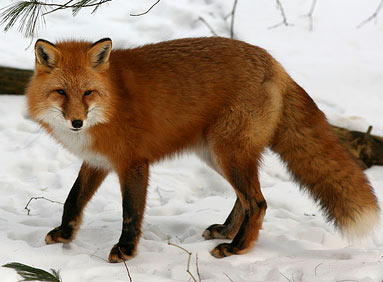 лисалисицалисичкалисонькалисий
13, 6, 19 – 15, 1, 26, 6        2, 16, 4, 1, 20, 19, 20, 3, 16.
Лес – наше богатство.
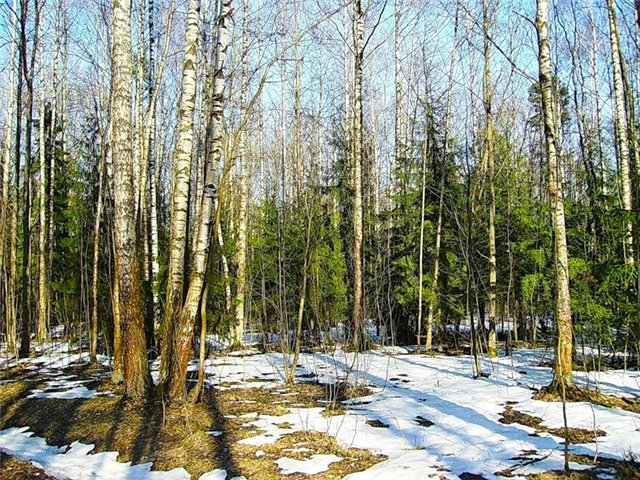 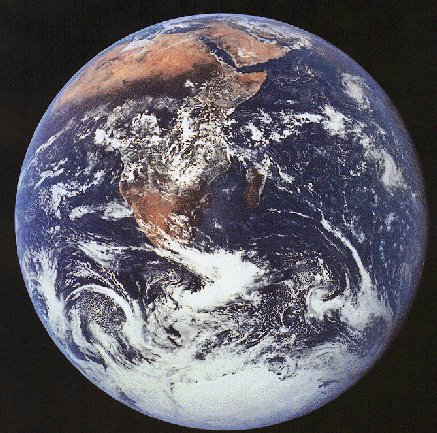 земляземельказемлянойземелюшка
Красный - хотелось работать, работал с желанием, всё на уроке понравилось.
Зелёный - хотелось работать, но не всё на уроке получалось.
Синий - не хотелось работать, работал без желания, ничего не получилось.
Молодцы!
Спасибо
      за
  работу!